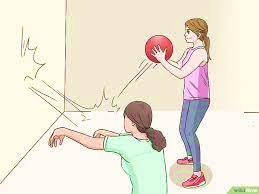 رمي كرة طبية من مستوى الصدر في وضع الوقوف
مقدم الهدف 
شمسه المنصوري
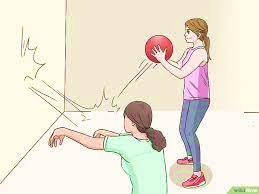 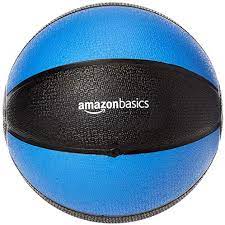 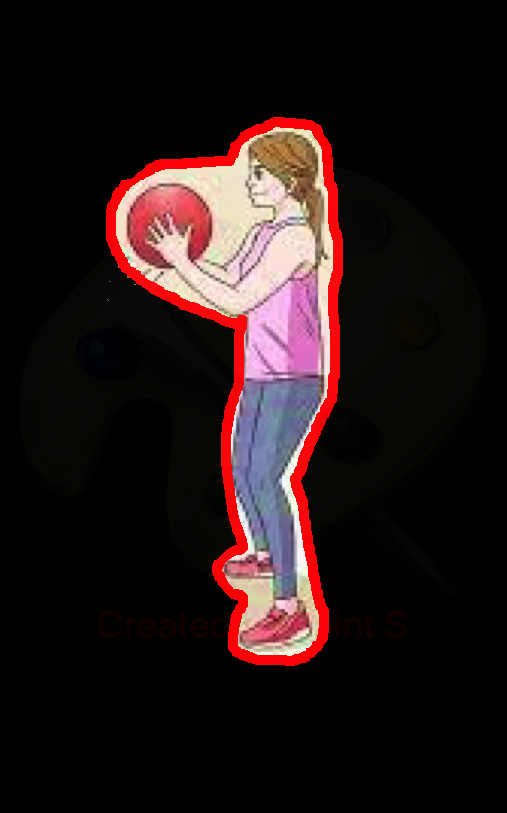 22 June 2021
2
1-يجب على المعلم قول إرمي الكرة (اسم الطالب). مع عمل إمائه إرمي الكرة
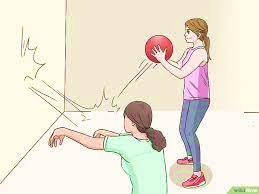 3
2-يجب على المعلم قول كرة  و يرفع الكرة.
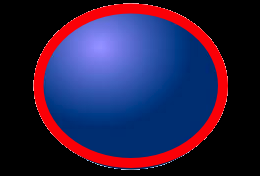 4
3-يجب على المعلم قول أحمد   واقف،  أن ينظر الطالب صورة البنت الواقفة
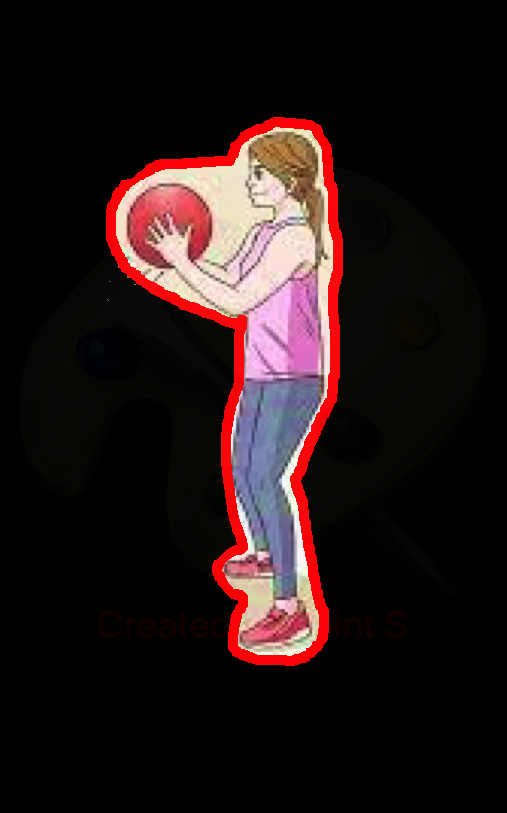 5
22 June 2021
6
1- يشير الطالب لصوره الكرة.
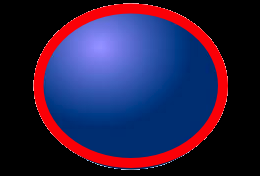 7
2- يشير الطالب للولد الواقف.
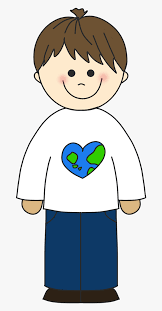 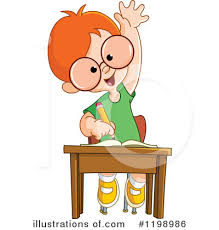 8
3- أن يقف الطالب.
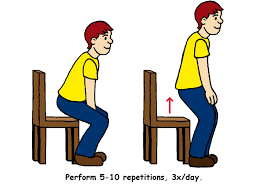 9
4- يشير لصورة ولد يلعب بالكرة.
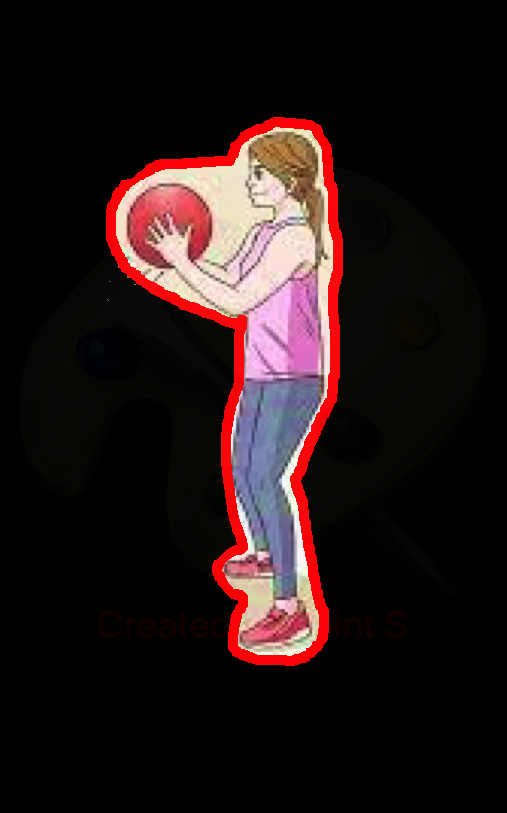 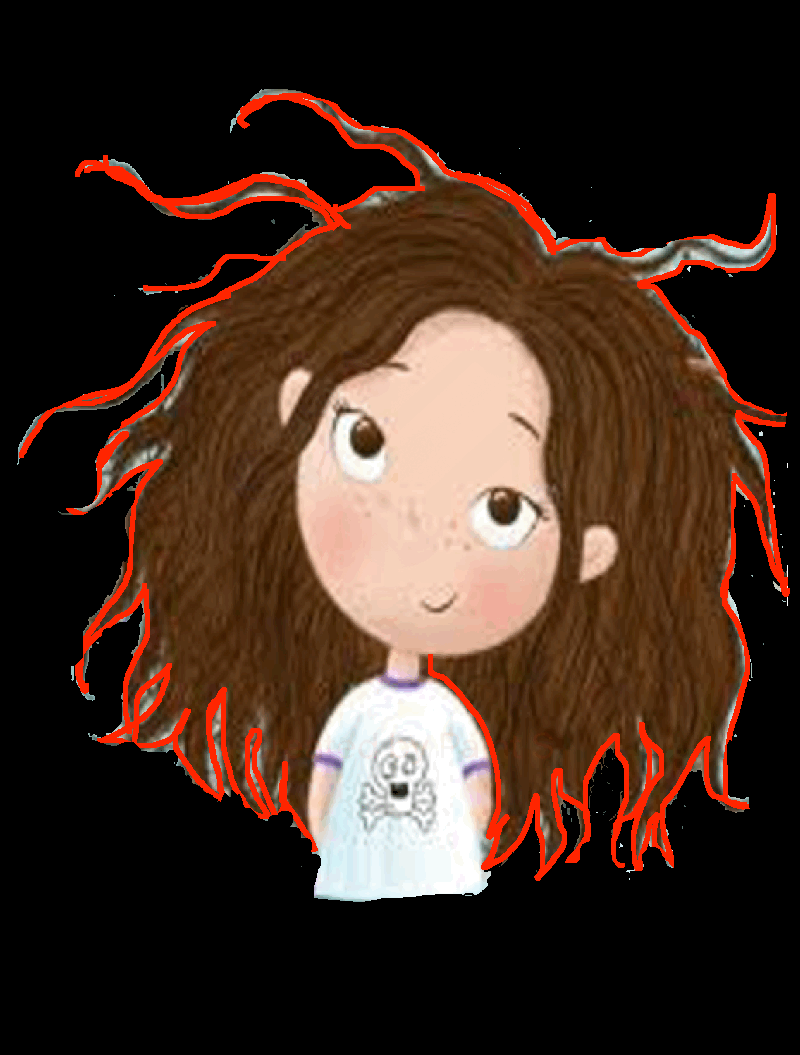 10
22 June 2021
11